Права и требования, связанные с проверками 
Учебный курс
Описание
Учебный курс по правам и требованиям, связанным с проверками, предоставит владельцам и руководству дистрибьюторов/агентов лучшее понимание того, что значит проходить проверку (производителем или назначенным им внешним проверяющим), как подготовиться и чего ожидать во время проверки.
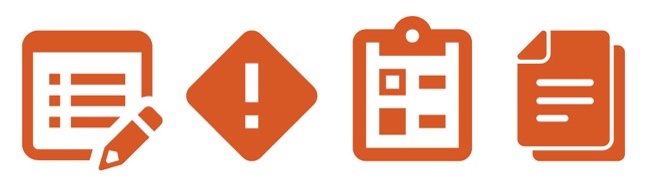 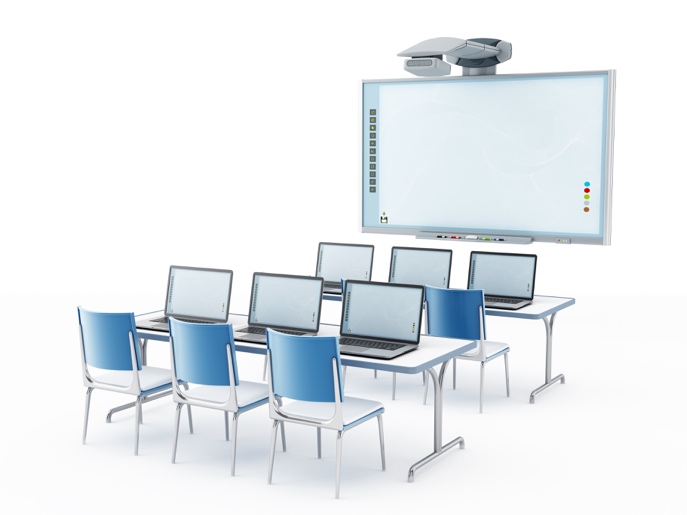 Какую пользу это приносит вам?
Этот учебный курс поможет вам лучше понять общий процесс проверки, что, в свою очередь, поможет вам подготовиться к ее успешному прохождению, позволит свести к минимуму перебои в работе и улучшить ваши отношения с производителями.
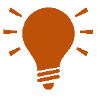 Инструкции
Проследите за тем, чтобы соответствующие сотрудники прошли и поняли учебный курс по правам и требованиям, связанным с проверками.
Убедитесь, что все сотрудники, ответственные за общение с проверяющими и предоставление им информации, ознакомлены с вашими требованиями в отношении прохождения проверок.
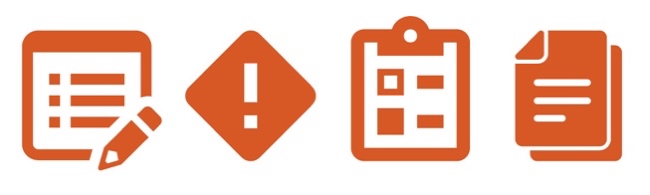 Документация
 Кодекс поведения
 Руководство по ведению бухгалтерских книг и записей
 Учебный курс по борьбе со взяточничеством и коррупцией
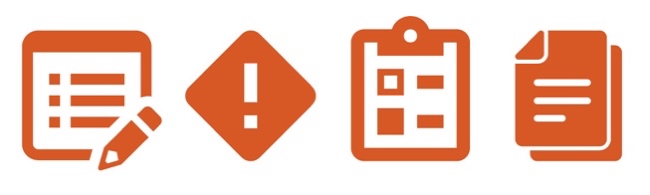 1
Права и требования, связанные с проверками
?
?
?
?
?
Введение
?
?
?
Почему нас проверяют? 
Производители пользуются правом на проведение проверок, чтобы обеспечить полное соблюдение нормативных требований сторонними деловыми партнерами, а также выявлять и снижать потенциальные риски. В большинстве случаев проверки проводятся для улучшения и повышения эффективности рабочих отношений между производителем и сторонними лицами. Как правило, соглашения между дистрибьюторами и производителями включают положение о праве на проведение проверок, которое подтверждает обязательство дистрибьютора проходить запрошенную проверку.

Какова цель проверок? 
Целью проверок для производителя является сбор информации о наших программах по соблюдению нормативных требований, политиках, процедурах и внутреннем контроле в отношении деятельности, сопряженной с рисками коррупции, а также их оценка (посредством запросов и анализа документов и транзакций). Этот процесс помогает гарантировать, что мы действуем добросовестно и ведем бизнес в соответствии с нашими письменными соглашениями и надлежащим образом. 

Как будут использоваться наши данные и информация? 
Как правило, производитель проводит проверки сторонних лиц либо через внутренние группы, обладающие значительным опытом в этих видах деятельности, либо через внешних проверяющих. Такие группы часто занимаются внутренней проверкой или контролем соблюдения нормативных требований у самого производителя. Подобные проверяющие группы обычно имеют большой опыт работы с конфиденциальной информацией и данными сторонних лиц. Вы можете рассчитывать на то, что они будут вести себя профессионально и предоставлять ваши данные или информацию только при наличии служебной необходимости. Данные и информация, собранные для целей проверки, не будут передаваться коммерческим заинтересованным сторонам ни в каких других целях, кроме сообщения о результатах проверки.
?
?
?
?
?
Введение
?
?
?
Каковы задачи проверок? 
1. Обеспечить соблюдение нормативных требований в отношении борьбы со взяточничеством и коррупцией (ABAC), что включает следующие основные направления:
Типы финансовых операций и мероприятий, связанных с соблюдением нормативных требований.
Точное и полное ведение бухгалтерских книг и записей.
Надлежащий внутренний контроль и управление.
2. Способствовать выявлению:
факторов риска;
возможных направлений улучшения.

Чем проверки полезны для нас? 
Проверки помогают выявить потенциальные проблемы или зоны риска, которые мы можем исправить и (или) улучшить. По завершении проверки мы получим рекомендации по улучшению наших бизнес-функций и программы по соблюдению нормативных требований, что позволит нам развивать бизнес и снижать риски. Проверка также может помочь открыть еще один канал связи с нашими производителями и улучшить наши отношения с этими ключевыми деловыми партнерами.
Подготовка к проверке и требования
Общая подготовка к проверке и соответствующие требования могут включать следующее: 
Посещение объекта
Посещение наших офисов и (или) производственных площадок обычно является частью любой проверки. Несмотря на то, что прием проверяющей группы на нашей территории может показаться нарушающим рабочий процесс, зачастую это наиболее эффективный способ для производителя или назначенного им внешнего проверяющего провести проверку быстро и с минимальным нарушением работы нашего бизнеса.
Как правило, проверяющая группа запрашивает:
Отдельный кабинет или конференц-зал.
Открытость при общении
Обсуждения с проверяющими должны быть открытыми и честными. Неправильных ответов нет.
Сотрудникам не следует переживать, что они могут не знать чего-то, чтобы ответить на вопросы сразу. Всегда будет возможность дальнейшего обсуждения.
Реагирование на запросы
На запросы проверяющего следует реагировать своевременно. Как правило, чем раньше запросы будут выполнены, тем скорее мы сможем вернуться к работе в обычном режиме.
Вот некоторые примеры запросов:
Справочная информация о компании (например, организационная схема, устав).
Политики, процедуры и другие регулирующие документы.
Финансовые данные (например, предварительный баланс, главная бухгалтерская книга, записи о выплатах).
Документация, подтверждающая транзакции (например, счета, отчеты о расходах, контракты, записи об утверждении).
ii.     Доступ к Wi-Fi.               iii.    Доступ к электрическим розеткам.
Подготовка к проверке и требования (продолжение)
Общая подготовка к проверке и соответствующие требования могут включать следующее (продолжение):
Полная документация
Должна быть предоставлена полная документация. Если у вас есть вопросы относительно того, какие документы потребуются, задайте их как можно раньше. Предоставление полной документации в самом начале проверки может устранить необходимость в последующих запросах.
Организуйте документы в соответствии с указанными в запросе идентификаторами (например, идентификатором транзакции), чтобы проверяющие могли быстро идентифицировать документы и вернуть их вам.
Доступ к заинтересованным сторонам для последующих запросов и дополнительных вопросов
У проверяющих могут возникнуть дополнительные вопросы, поэтому им важно иметь доступ ко всем сотрудникам и получать от них своевременные ответы. Иногда проверяющей группе может потребоваться поговорить напрямую с сотрудниками, которые непосредственно осведомлены о конкретных операциях.
Пошаговый разбор систем бухгалтерского учета, при необходимости
В некоторых случаях проверяющие могут запросить пошаговый обзор наших систем бухгалтерского учета, чтобы получить представление о наших процессах.
Подготовка к проверке и требования (продолжение)
Что вы можете сделать сегодня, чтобы быть готовыми к любой проверке:
Политики и процедуры
Убедитесь, что актуальные, внедренные версии наших политик и процедур легко доступны.
Убедитесь, что наши политики и процедуры являются окончательными и содержат отметку о дате и версии.
Убедитесь, что все окончательные политики и процедуры сохранены в виде файлов PDF, чтобы случайно не предоставить проверяющим черновые версии политик.
Бухгалтерские книги и записи
Если применимо, разделите в наших системах учета любые деловые транзакции, относящиеся к разным производителям. Помните, однако, что предметом проверки может быть наша общая и административная деятельность, связанная с несколькими производителями, или весь наш бизнес.
Внутренний контроль
Документируйте наши финансовые и бухгалтерские процедуры в протоколах или рабочих приложениях, чтобы обеспечить эффективный разбор процесса. Это также позволит упростить передачу обязанностей от одного работника к другому.
Соглашения и политики производителя
Просмотрите контракты с нашими производителями, чтобы лучше понять наши обязательства по соблюдению нормативных требований.
Повторно ознакомьтесь с политиками наших производителей, такими как кодексы поведения сторонних лиц, чтобы убедиться, что мы понимаем и соблюдаем все требования.
Подготовка к проверке и требования (продолжение)
Если проверка проводится дистанционно:
Относитесь к процессу так же, как если бы проверяющая группа была на месте
Несмотря на то, что проверяющая группа не встретится с вами на месте, она все равно будет выполнять аналогичные процедуры с теми же целями.
Если вы относитесь к проверке так же, как если бы проверяющая группа находилась на месте, проверка в целом должна пройти гладко и с пользой.
Продолжайте своевременно реагировать на запросы
Отвечайте на запросы проверяющих своевременно, как если бы они общались с вами в вашем офисе.
Это позволит проверяющей группе своевременно и эффективно выполнить необходимые процедуры, чтобы мы могли вернуться к работе в обычном режиме.
Используйте видеоконференции, когда это возможно
Даже при дистанционной проверке группе потребуется поговорить с определенными заинтересованными сторонами. Если это возможно, используйте технологию видеоконференций, поскольку общение лицом к лицу гораздо эффективнее, чем просто по телефону.